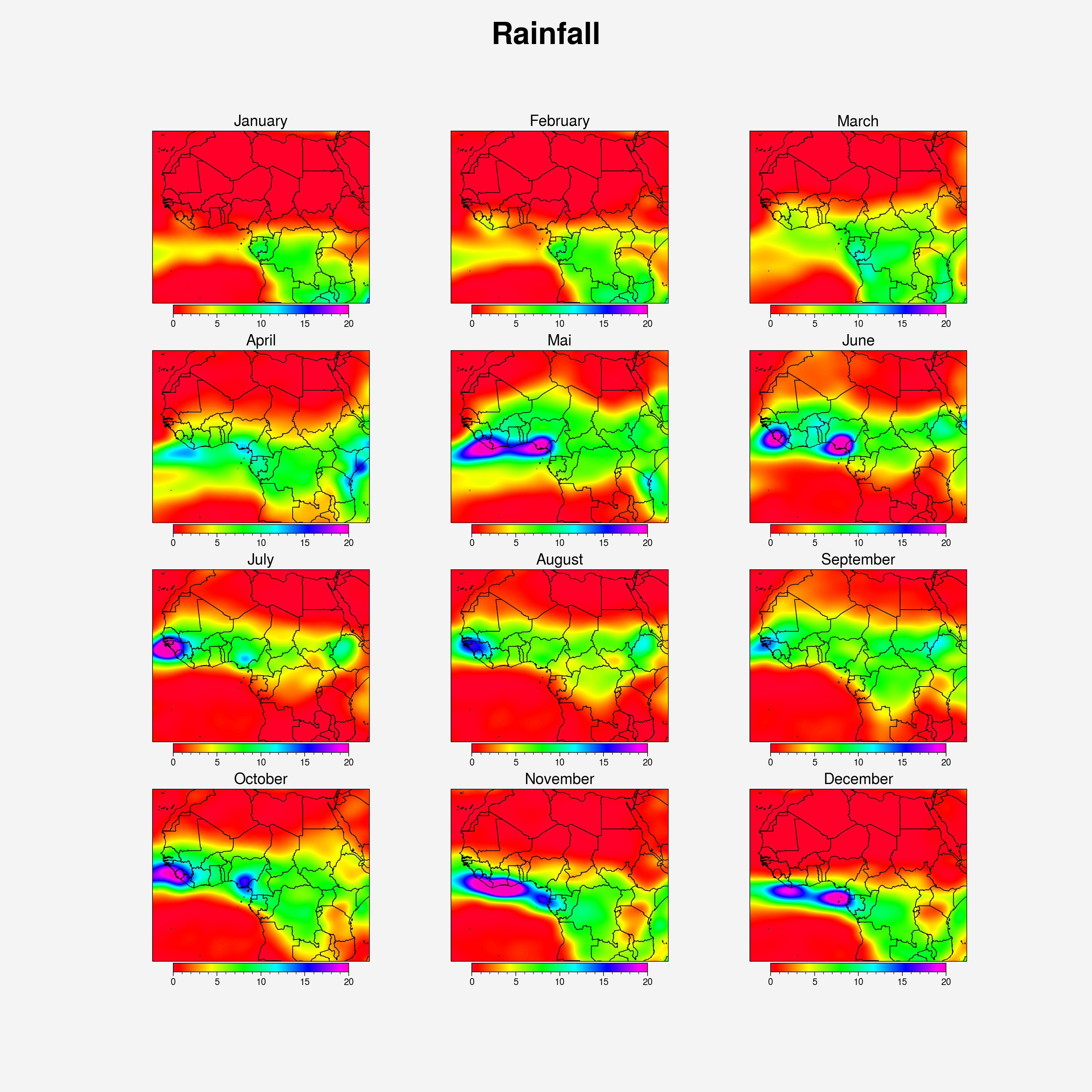 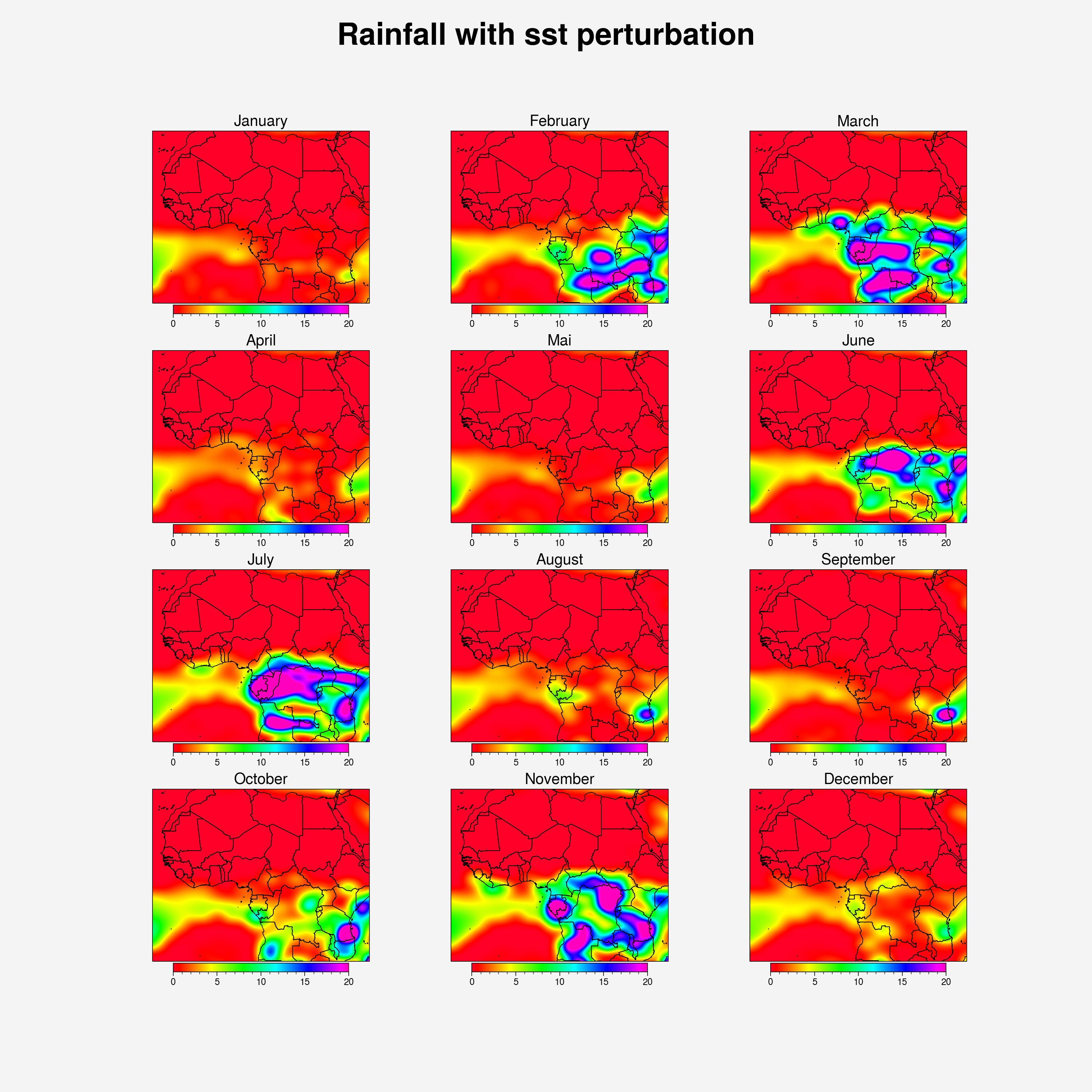 SST + 3°c